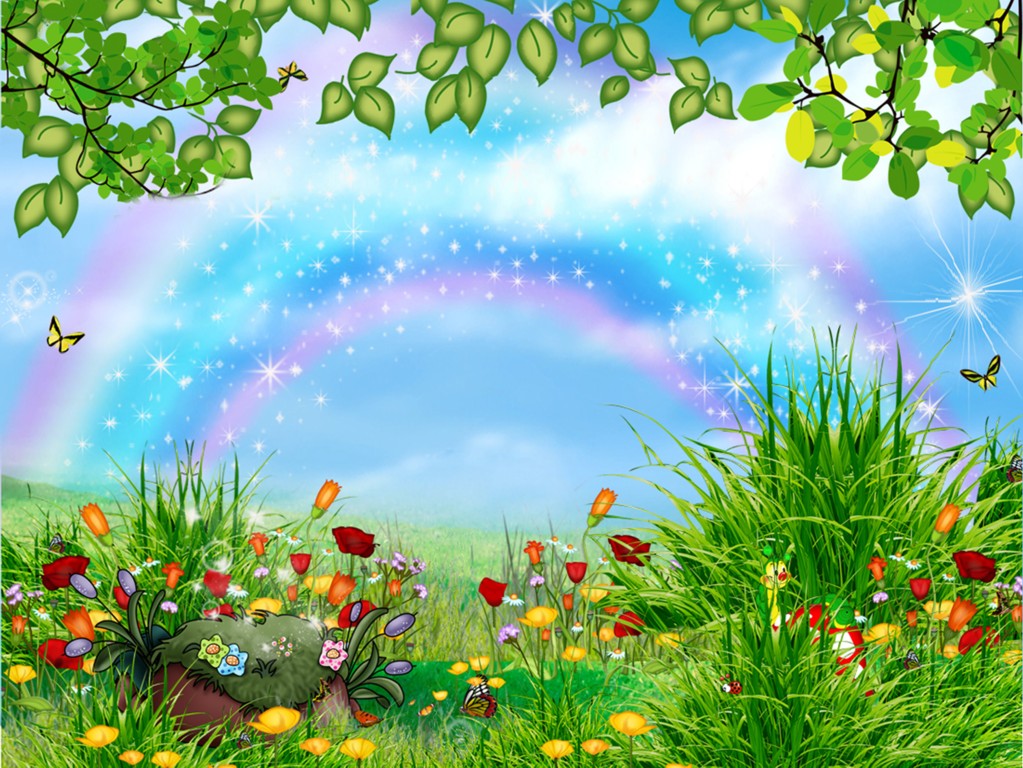 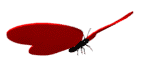 загадки
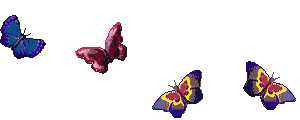 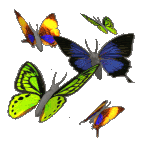 Презентацию выполнила 
Величко Ольга Николаевна
Учитель начальных классов
МБОУ СОШ №31 
Г.Ростова-на-Дону
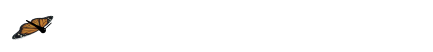 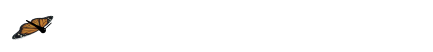 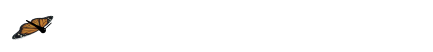 Это дается каждому человеку.
 За первый и второй раз
 платить не нужно. 
Это можно получить и третий раз, 
но уже не бесплатно.
 О чем идет речь?
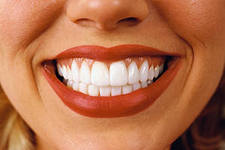 ЗУБЫ
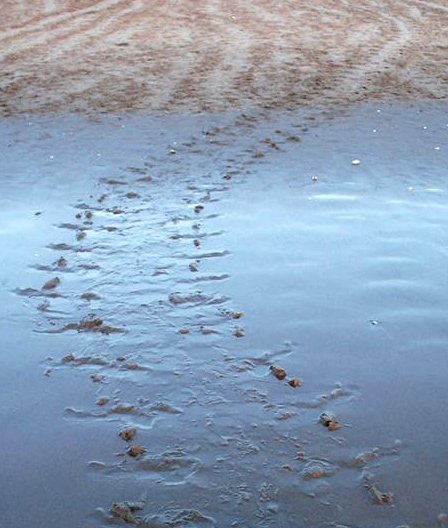 На картинке виден след, 
оставленный чем-то или кем-то на песке. 
Сможете ли вы угадать, 
какое загадочное средство
 передвижения оставило этот след?
Этот след оставила
 оливковая черепаха, 
возвращаясь в океан
 после того, как отложила яйца 
на берегу.
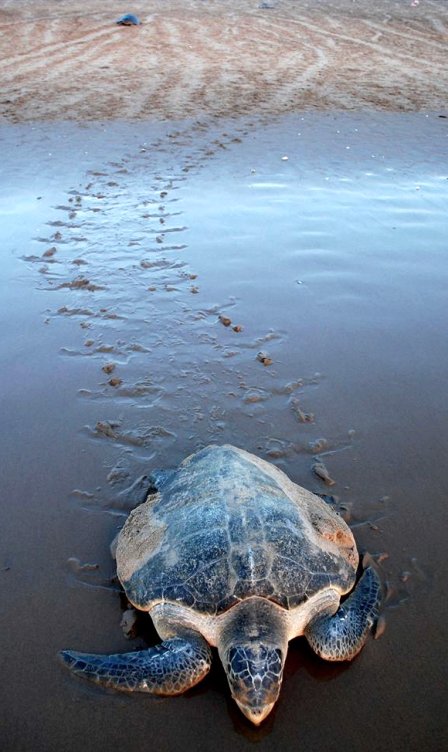 Это ухо съедобное, потому  что оно из                       хлеба.
О каком блюде идёт речь?
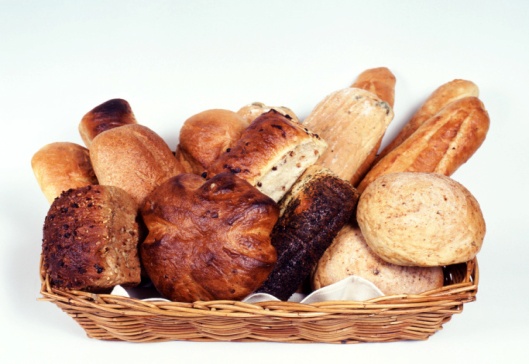 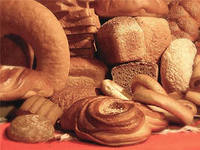 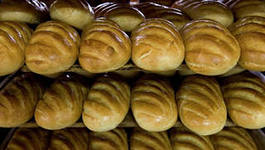 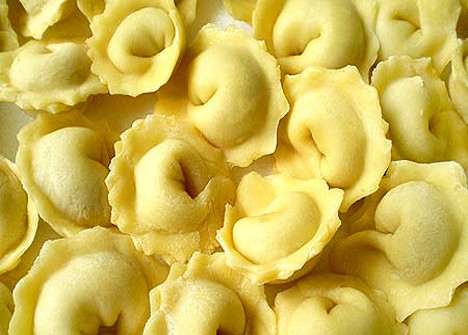 Слово "пельмень" произошло от удмуртского "пель- нянь", что означает "ухо-хлеб"
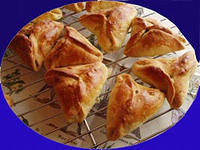 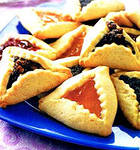 ещё один правильный ответ – "ухо Амана". Это блюдо еврейской кухни, треугольное печенье с начинкой, обычно с маком или вареньем.
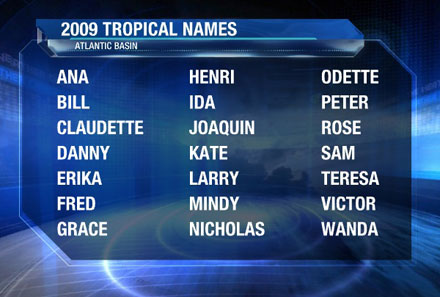 Им стали давать человеческие имена начиная с 1950 года, используя при этом буквы латинского алфавита.
 О чём идёт речь? 
Подсказка: одно из имён - Катрина.
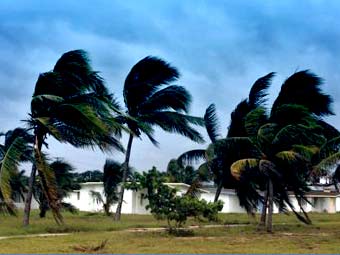 Речь идёт о названиях ураганов.
Первое в жизни
Первое событие в его жизни 
 это падение 
с высоты около двух метров. 
О ком идёт речь?
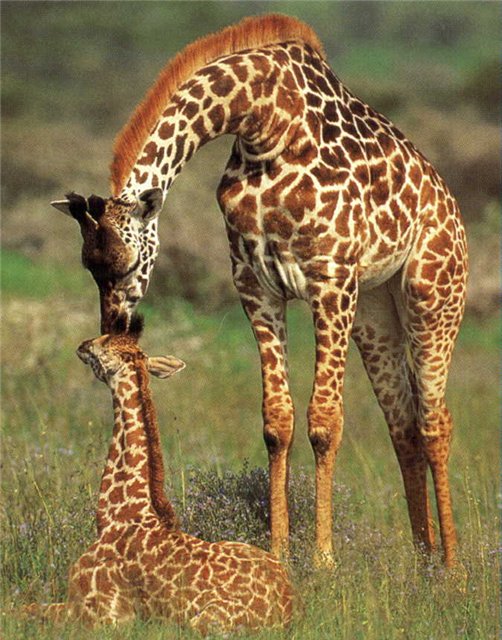 Жирафята, рождаясь, падают на землю, 
а спустя примерно час встают на ноги.
 Рост новорождённого жирафа составляет около 1.8 метра.
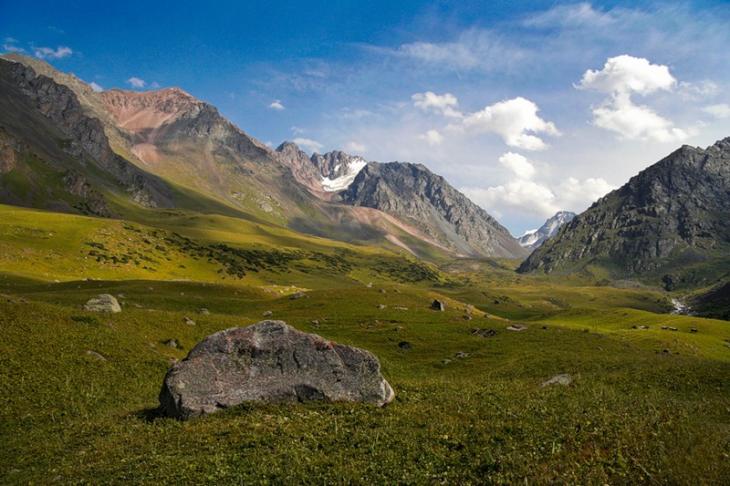 Они встретились в Центральной Азии
 в 1879 году. 
Она взяла его фамилию,
 но вместе они жить не стали.
 Кто они?
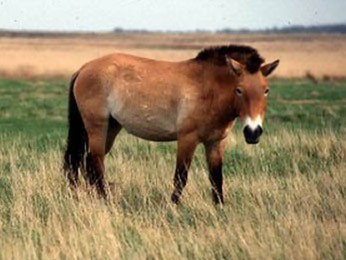 Речь идёт о Николае Михайловиче Пржевальским и о Лошади Пржевальского. 
В природе, к сожалению, диких особей уже не осталось.
Загадочный предмет
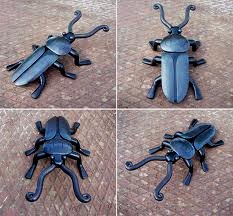 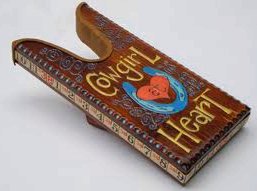 Эти приспособления служат для того, чтобы снять обувь, не испачкав руки. Одной ногой надо встать на "ботинкосниматель", затем с другой ноги снять ботинок, зацепив его в выемке
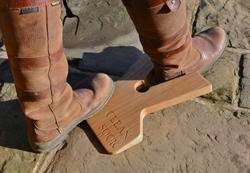 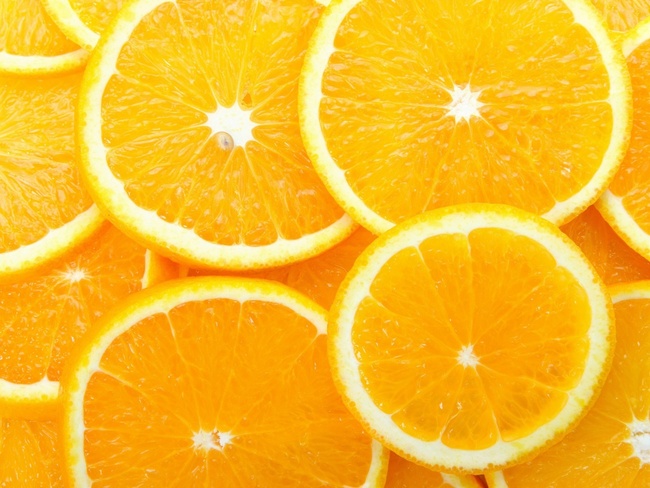 Сколько долек в апельсине
Как узнать, сколько долек в апельсине,
 не снимая с него кожуру и не разрезая его?
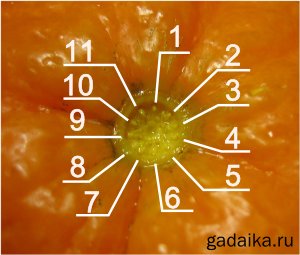 Чтобы узнать, сколько долек в апельсине, надо оторвать зелёную ножку, а под ней будут чётко видны жёлтые бугорки, число которых как раз равно числу долек.
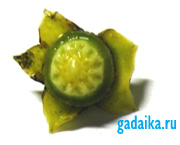 На самой ножке точно 
так же можно сосчитать тёмные точки,
 их число также равно числу долек в апельсине.
Песочница на колёсах
Песочница, о которой идёт речь,
 не стоит, вкопанная, на одном месте, 
а может перемещаться! 
Ездит она на колёсах, 
а колёс целых двенадцать!
 Когда песочница едет, раздаётся шум и стук.
Дети в этой песочнице не играют.
Что это за песочница?
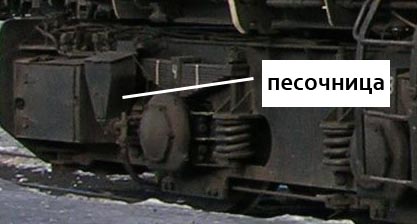 Речь идёт о песочнице, ... расположенной на железнодорожном локомотиве!
Локомотивы оборудуются песочной системой, подающей песок под ведущие 
колёсные пары локомотива, когда тяжёлый поезд трогается
 на скользких или мокрых рельсах.
Загадочный камень
Сможете ли ответить, что это и для чего?
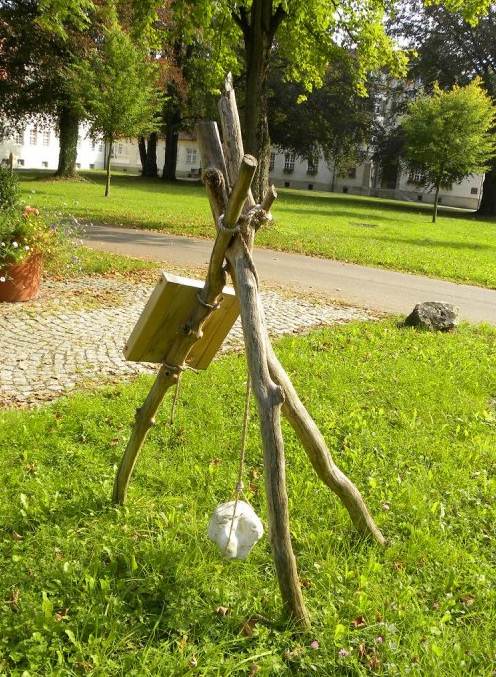 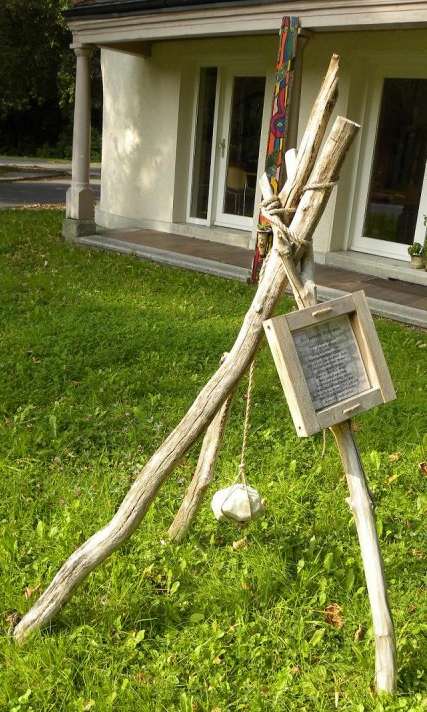 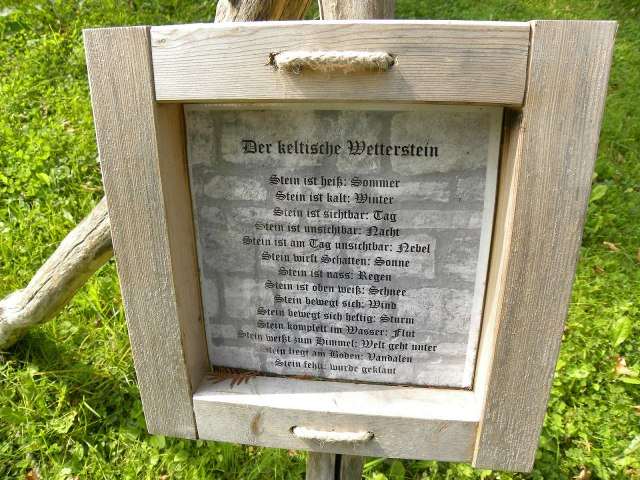 Это Кельтский погодный камень.
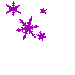 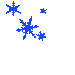 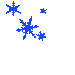 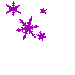 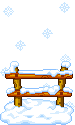 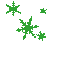 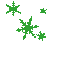 Он используется для того, чтобы узнавать погоду. На дощечке приведена инструкция, как узнать погоду по показаниям камня:
Камень горячий — лето
Камень холодный — зима
Камень виден — день
Камень не виден — ночь
Камень не виден днем — туман
Камень отбрасывает тень — солнечно
Камень мокрый — дождь
Камень сверху белый — снег
Камень двигается — ветер
Камень двигается сильно — штoрм
Камень полностью в воде — наводнение
Камень показывает на небо — конец света
Камень лежит на земле — хулиганы
Камня нет — украден.
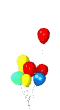 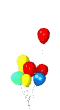 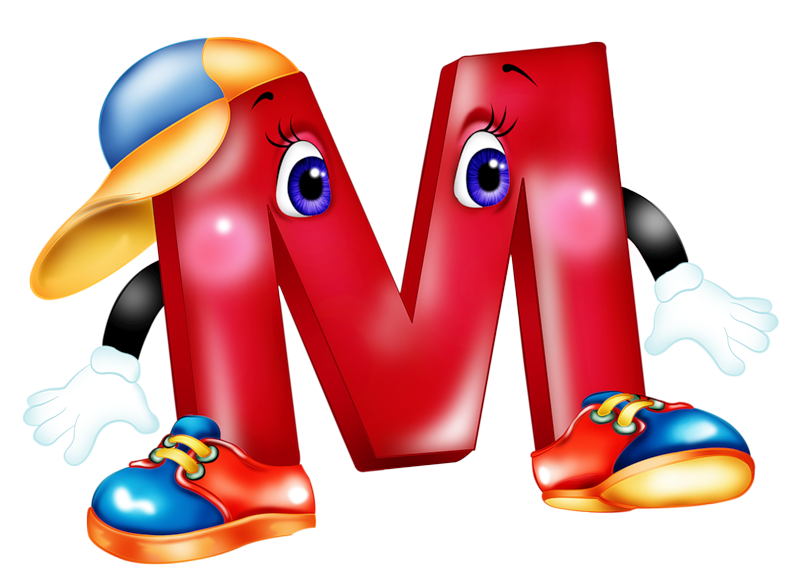 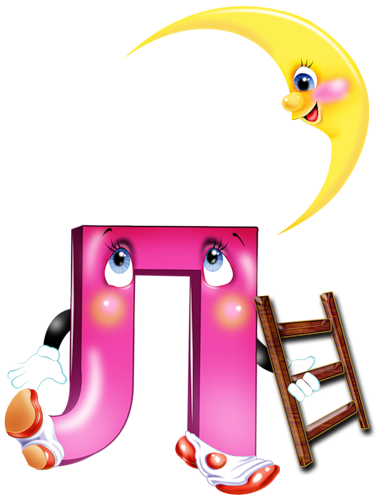 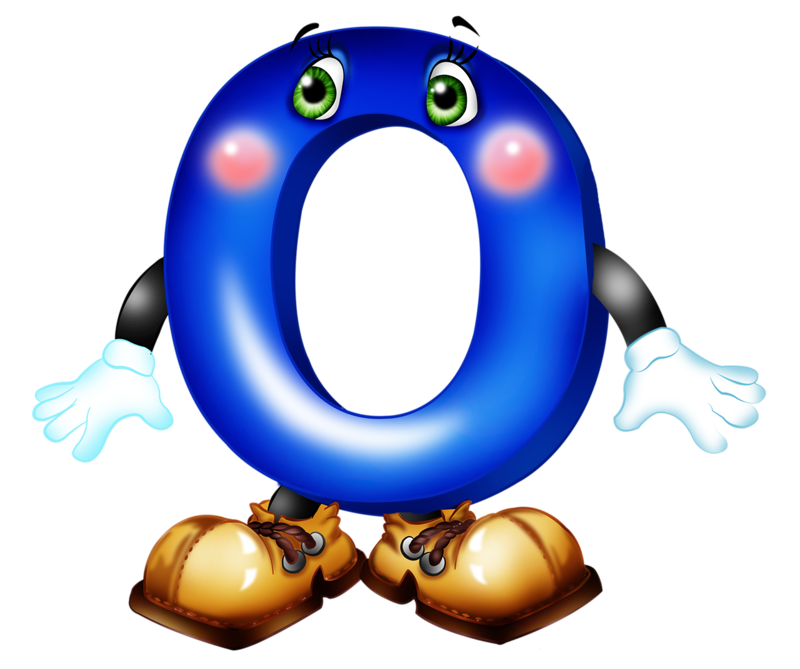 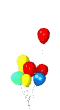 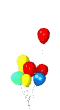 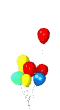 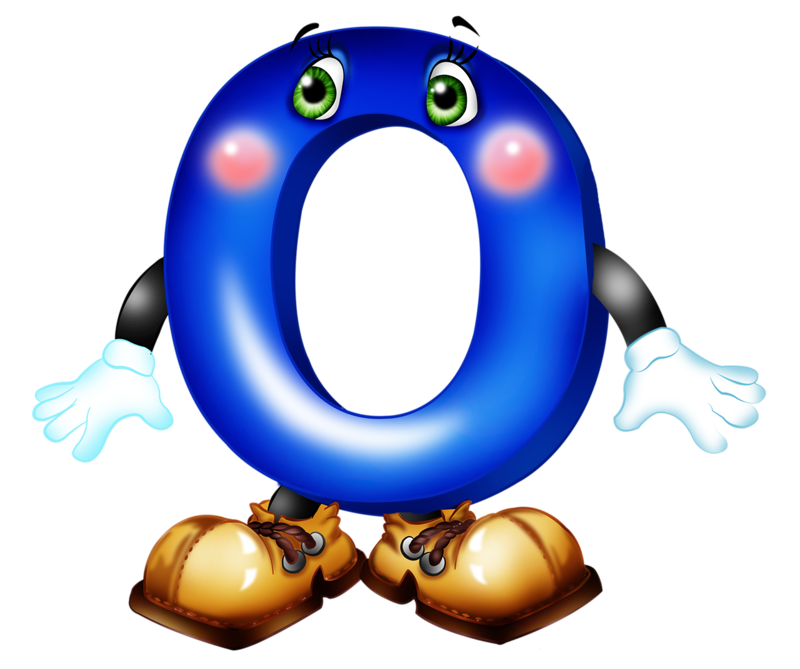 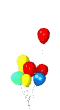 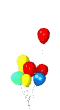 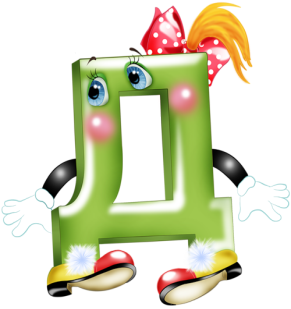 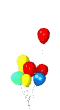 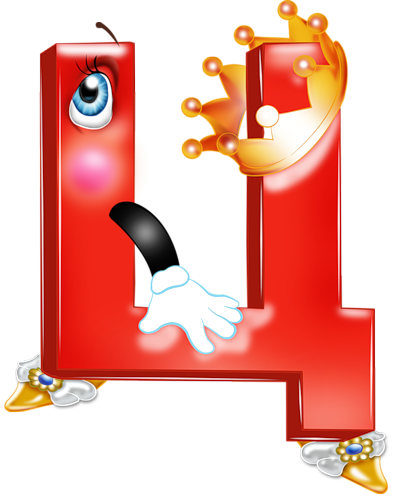 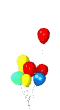 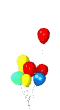 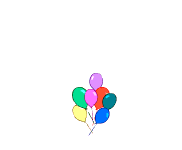 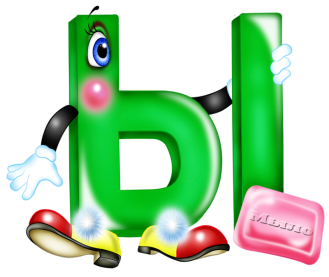 !
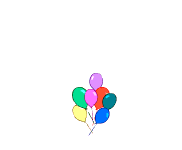 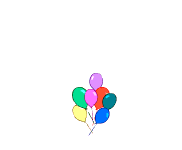 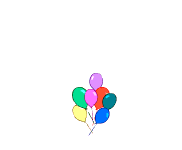 ресурсы
1.http://images.yandex.ru/yandsearch?source=wiz&img_url=http://cs418219.userapi.com/v418219952/662/AZZ8EqDSCUM.jpg&uinfo=sw-1349-sh-630-fw-1124-fh-448-pd-1&p=1&text=%D0%B7%D1%83%D0%B1%D1%8B&noreask=1&pos=42&rpt=simage&lr=39- зубы
2. http://cherepahi.ru/raznaya-informatsiya/286-sledy-cherepax.html- следы  черепах
3.http://images.yandex.ru/yandsearch?source=wiz&text=%D1%85%D0%BB%D0%B5%D0%B1&noreask=1&pos=29&rpt=simage&lr=39&uinfo=sw-1349-sh-630-fw-1124-fh-448-pd-1&img_url=http%3A%2F%2Fimg0.liveinternet.ru%2Fimages%2Fattach%2Fc%2F1%2F58%2F981%2F58981693_1273747586_1256665302_hleb.jpg
http://images.yandex.ru/yandsearch?source=wiz&uinfo=sw-1349-sh-630-fw-1124-fh-448-pd-1&p=2&text=%D1%85%D0%BB%D0%B5%D0%B1&noreask=1&pos=76&rpt=simage&lr=39&img_url=http%3A%2F%2Fimg.beta.rian.ru%2Fimages%2F26473%2F49%2F264734914.jpg
http://images.yandex.ru/yandsearch?source=wiz&uinfo=sw-1349-sh-630-fw-1124-fh-448-pd-1&p=2&text=%D1%85%D0%BB%D0%B5%D0%B1&noreask=1&pos=81&rpt=simage&lr=39&img_url=http%3A%2F%2Fwww.novostioede.ru%2Fupload%2Fiblock%2F966%2F7d8827ed-1015-437d-bf05-86ca2125e7ee.jpg-  хлеб
4.http://images.yandex.ru/yandsearch?p=2&text=%D0%BF%D0%B5%D0%BB%D1%8C%D0%BC%D0%B5%D0%BD%D0%B8&pos=64&uinfo=sw-1349-sh-630-fw-1124-fh-448-pd-1&rpt=simage&img_url=http%3A%2F%2Fcs407619.userapi.com%2Fv407619898%2F2b46%2F7pxnFJUVFfs.jpg- пельмени
5.http://images.yandex.ru/yandsearch?text=%D1%83%D1%85%D0%BE%20%D0%B0%D0%BC%D0%B0%D0%BD%D0%B0&pos=22&uinfo=sw-1349-sh-630-fw-1124-fh-448-pd-1&rpt=simage&img_url=http%3A%2F%2Fsfw.so%2Fuploads%2Fposts%2F2007-11%2F1194802978_khomentash.jpeg
http://images.yandex.ru/yandsearch?text=%D1%83%D1%85%D0%BE%20%D0%B0%D0%BC%D0%B0%D0%BD%D0%B0&pos=12&uinfo=sw-1349-sh-630-fw-1124-fh-448-pd-1&rpt=simage&img_url=http%3A%2F%2Fwww.kuharka.ru%2F_foto%2Fimg%2F1142346805.jpg –ухо Амана
6.http://images.yandex.ru/yandsearch?text=%D0%B8%D0%BC%D0%B5%D0%BD%D0%B0%20%D1%83%D1%80%D0%B0%D0%B3%D0%B0%D0%BD%D0%BE%D0%B2%20%D1%81%D0%BF%D0%B8%D1%81%D0%BE%D0%BA&pos=14&uinfo=sw-1349-sh-630-fw-1124-fh-448-pd-1&rpt=simage&img_url=http%3A%2F%2Fs4.hubimg.com%2Fu%2F2237647_f260.jpg- имена ураганов
7. http://images.yandex.ru/yandsearch?source=wiz&uinfo=sw-1349-sh-630-fw-1124-fh-448-pd-1&p=3&text=%D1%83%D1%80%D0%B0%D0%B3%D0%B0%D0%BD&noreask=1&pos=112&rpt=simage&lr=39&img_url=http%3A%2F%2Ficdn.lenta.ru%2Fimages%2F0000%2F0195%2F000001951831%2Fpic_1358717925.jpg- ураган
8.http://images.yandex.ru/yandsearch?source=wiz&text=%D0%B6%D0%B8%D1%80%D0%B0%D1%84&noreask=1&pos=11&rpt=simage&lr=39&uinfo=sw-1349-sh-630-fw-1124-fh-448-pd-1&img_url=http%3A%2F%2Fs52.radikal.ru%2Fi135%2F1110%2Fae%2F960dce88b8f1.jpg- жираф
9. http://images.yandex.ru/yandsearch?source=wiz&uinfo=sw-1349-sh-630-fw-1124-fh-448-pd-1&p=6&text=%D0%BF%D0%B5%D0%B9%D0%B7%D0%B0%D0%B6%20%D1%81%D1%80%D0%B5%D0%B4%D0%BD%D0%B5%D0%B9%20%D0%B0%D0%B7%D0%B8%D0%B8&noreask=1&pos=190&rpt=simage&lr=39&img_url=http://www.rgo.ru/wp-content/images/bdf4f074be99223d398089e0a5799410_100_75_1_0_0.jpg-пейзаж Средней Азии
10.http://images.yandex.ru/yandsearch?text=%D0%BB%D0%BE%D1%88%D0%B0%D0%B4%D1%8C%20%D0%BF%D1%80%D0%B6%D0%B5%D0%B2%D0%B0%D0%BB%D1%8C%D1%81%D0%BA%D0%BE%D0%B3%D0%BE&pos=3&uinfo=sw-1349-sh-630-fw-1124-fh-448-pd-1&rpt=simage&img_url=http%3A%2F%2Fwww.floranimal.ru%2Fpages%2Fanimal%2Fl%2F191.jpg- лошадь Пржевальского
11.http://images.yandex.ru/yandsearch?source=wiz&text=%D0%BF%D1%80%D0%B8%D1%81%D0%BF%D0%BE%D1%81%D0%BE%D0%B1%D0%BB%D0%B5%D0%BD%D0%B8%D0%B5%20%D0%B4%D0%BB%D1%8F%20%D1%81%D0%BD%D1%8F%D1%82%D0%B8%D1%8F%20%D0%BE%D0%B1%D1%83%D0%B2%D0%B8%20%D0%B6%D1%83%D0%BA%20%D1%81%D0%BA%D0%B0%D1%80%D0%B0%D0%B1%D0%B5%D0%B9&noreask=1&pos=16&rpt=simage&lr=39&uinfo=sw-1349-sh-630-fw-1124-fh-448-pd-1&img_url=http%3A%2F%2Fwww.goskatalog.ru%2Fdata%2Fitems%2F00000001000000%2F000000100000%2F1000020000%2F40005000%2Fzhuk___prisposoblenie_dlya_snyatiya_obuvi_1978910%2F67879_foto1_02.jpg- жук-скарбей
12. http://images.yandex.ru/yandsearch?source=wiz&uinfo=sw-1349-sh-630-fw-1124-fh-448-pd-1&p=1&text=%D0%B0%D0%BF%D0%B5%D0%BB%D1%8C%D1%81%D0%B8%D0%BD&noreask=1&pos=54&rpt=simage&lr=39&img_url=http%3A%2F%2Fwww.glamurnenko.ru%2Fspaw%2Fimglib%2Flib3%2Fcitrus2.jpg- апельсин
13.http://images.yandex.ru/yandsearch?source=psearch&text=%D1%87%D0%B8%D1%81%D0%BB%D0%BE%20%D0%B4%D0%BE%D0%BB%D0%B5%D0%BA%20%D0%B0%20%D0%B0%D0%BF%D0%B5%D0%BB%D1%8C%D1%81%D0%B8%D0%BD%D0%B5&pos=1&rpt=simage&lr=39&uinfo=sw-1349-sh-630-fw-1124-fh-448-pd-1&img_url=http%3A%2F%2Fimg1.liveinternet.ru%2Fimages%2Fattach%2Fb%2F4%2F103%2F224%2F103224909_102467563_soschitatdolkiapelsina.jpg-  число долек в апельсине
http://images.yandex.ru/yandsearch?source=psearch&uinfo=sw-1349-sh-630-fw-1124-fh-448-pd-1&p=5&text=%D1%87%D0%B8%D1%81%D0%BB%D0%BE%20%D0%B4%D0%BE%D0%BB%D0%B5%D0%BA%20%D0%B0%20%D0%B0%D0%BF%D0%B5%D0%BB%D1%8C%D1%81%D0%B8%D0%BD%D0%B5&pos=178&lr=39&rpt=simage&img_url=http%3A%2F%2Fimg1.liveinternet.ru%2Fimages%2Fattach%2Fb%2F4%2F103%2F224%2F103224935_102467574_soschitatdolkiapelsinanojka.jpg- число долек в апельсине
14.http://images.yandex.ru/yandsearch?like=http%3A%2F%2Fdic.academic.ru%2Fpreview%2F25457483%2Fpesochnitsa_(tekhnika).jpg&text=%D0%BB%D0%BE%D0%BA%D0%BE%D0%BC%D0%BE%D1%82%D0%B8%D0%B2%20%D1%81%20%D0%BF%D0%B5%D1%81%D0%BA%D0%BE%D0%BC&pos=7&uinfo=sw-1349-sh-630-fw-1307-fh-448-pd-1&rpt=simage&img_url=http%3A%2F%2Fneruds.ru%2Fimg%2Fstaty%2Fpesok10%2F1.jpg локомотив с песком
15.http://images.yandex.ru/yandsearch?text=%D0%BA%D0%B5%D0%BB%D1%8C%D1%82%D1%81%D0%BA%D0%B8%D0%B9%20%D0%BF%D0%BE%D0%B3%D0%BE%D0%B4%D0%BD%D1%8B%D0%B9%20%D0%BA%D0%B0%D0%BC%D0%B5%D0%BD%D1%8C&pos=0&rpt=simage&lr=39&noreask=1&source=wiz&uinfo=sw-607-sh-298-fw-765-fh-448-pd-1&img_url=http%3A%2F%2Fgadaika.ru%2Fsites%2Fgadaika.ru%2Ffiles%2Fatt%2F97%2Fstone4.jpg
http://images.yandex.ru/yandsearch?source=wiz&text=%D0%BA%D0%B5%D0%BB%D1%8C%D1%82%D1%81%D0%BA%D0%B8%D0%B9%20%D0%BF%D0%BE%D0%B3%D0%BE%D0%B4%D0%BD%D1%8B%D0%B9%20%D0%BA%D0%B0%D0%BC%D0%B5%D0%BD%D1%8C&noreask=1&pos=4&rpt=simage&lr=39&uinfo=sw-1349-sh-630-fw-1124-fh-448-pd-1&img_url=http%3A%2F%2Fcs304409.userapi.com%2Fu14248598%2F-14%2Fs_af4edc41.jpg
http://images.yandex.ru/yandsearch?source=wiz&text=%D0%BA%D0%B5%D0%BB%D1%8C%D1%82%D1%81%D0%BA%D0%B8%D0%B9%20%D0%BF%D0%BE%D0%B3%D0%BE%D0%B4%D0%BD%D1%8B%D0%B9%20%D0%BA%D0%B0%D0%BC%D0%B5%D0%BD%D1%8C&noreask=1&pos=1&rpt=simage&lr=39&uinfo=sw-1349-sh-630-fw-1124-fh-448-pd-1&img_url=http%3A%2F%2Fsoftopirat.com%2Fuploads%2Fposts%2F2011-09%2Fthumbs%2F1317366741_3.jpg –Кельтский погодный камень
16. http://forumsmile.ru/animation/weather -анимированные картинки «Погода», «Шарики», «Цветы»